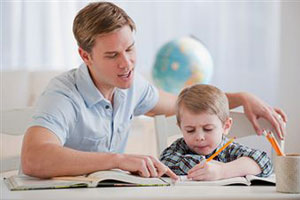 «Культура поведения закладывается в семье»
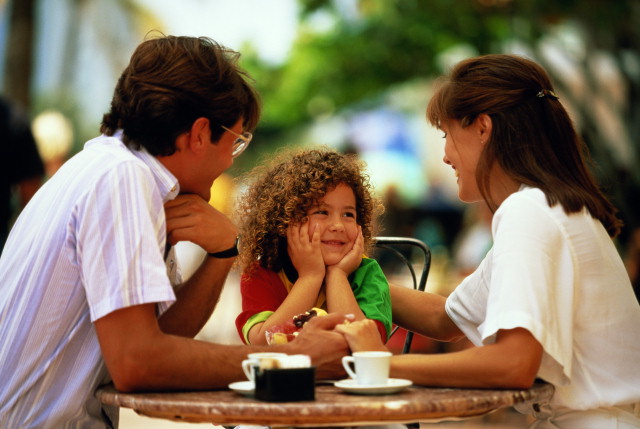 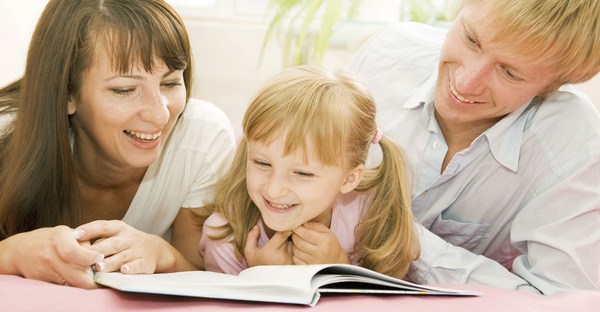 По словам А.П.Чехова
«В человеке должно быть всё прекрасно: и лицо, и одежда, и душа, и мысли».
Культура поведения
– это  широкое многогранное понятие, раскрывающее сущность моральных норм в отношении к людям, к природе, к труду, к предметам материальной и духовной культуры, к самому себе.
Задачи родителей в воспитании культуры поведения у детей:
- воспитание уважения к людям и результатам их труда;      
- правила поведения и хорошие манеры в гостях, дома, на общественных местах;      
 - культура речи ребёнка.
Воспитанный человек – это человек, который умеет хорошо вести себя.
Воспитанность-качество личности,  в котором органически слиты культура общения, культура внешности и культура удовлетворения потребностей. Ядром в этой триаде является культура общения. Воспитанность человека, его хорошие манеры, его уважение к другим и самому себе начинается в детстве.
Формируется характер, выбираются друзья, складываются взаимоотношения с близкими, друзьями, вырабатываются нормы поведения, а главное – закладываются традиции семейного воспитания.
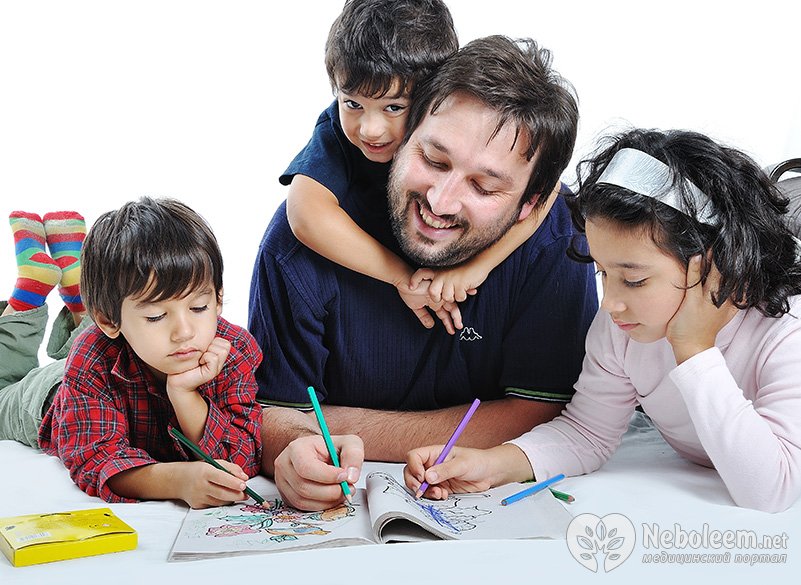 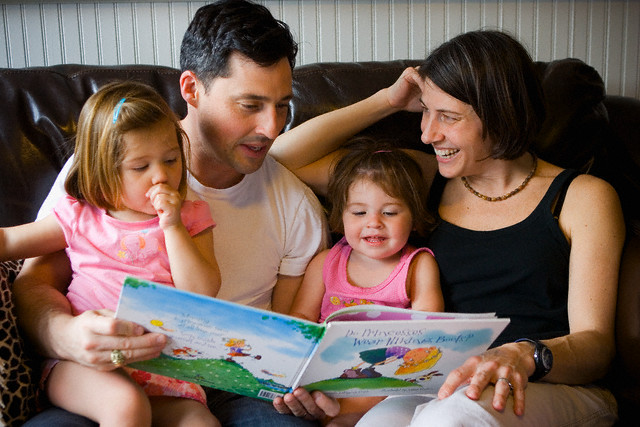 1)    Первая – некоторые родители считают, что учить ребёнка культуре поведения, красивым манерам нужно в подростковом возрасте, а то и в юношеском. Это, конечно неверно. 2) Вторая ошибка родителей – ребёнка воспитывают в атмосфере вседозволенности. Он не знает слово «нельзя». Никаких запретов никогда и нигде – ни дома, ни в гостях, ни на улице. С самого раннего детства ребёнок должен понять взаимоотношение и взаимосвязь «нельзя», «можно».
Культура одежды, речи, поведения – всё это слагаемые культуры человека, которая закладывается в самом раннем детстве и развивается на протяжении всей его жизни. Дети чрезвычайно подражательны и усваивают те модели поведения, которые в них закладывает семья.
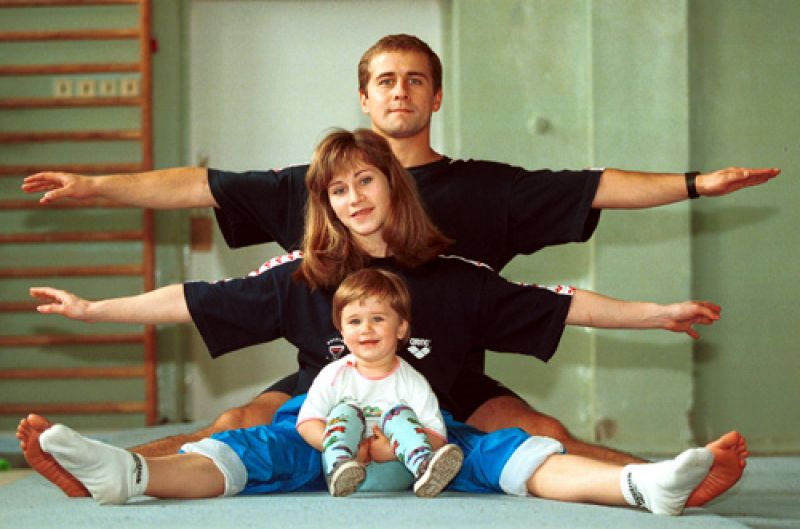 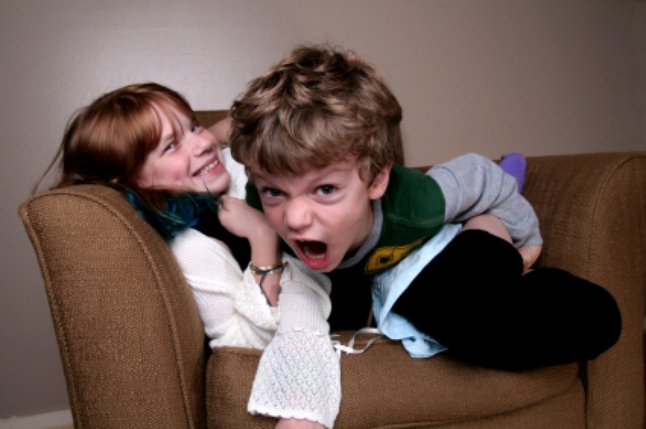 Дети склонны к подражанию. Они наблюдают за взрослыми, их поведением, разговорами, взаимоотношениями.   Если родители внимательны друг к другу, приветливы, вежливы, предупредительны, верны своему слову, то их дети, как правило, вырастают хорошо воспитанными.
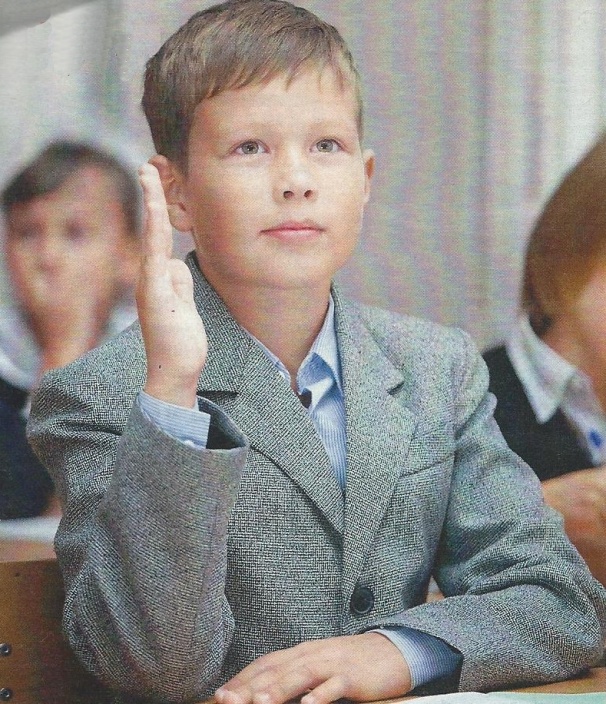 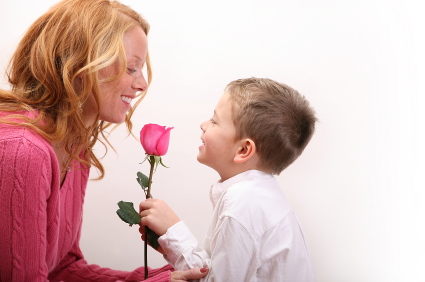 А.С. Макаренко
«Не думайте, что вы воспитываете ребёнка только тогда, когда с ним разговариваете или поучаете его, или приказываете ему. Вы воспитываете в каждый момент вашей жизни, даже тогда, когда вас нет дома. Как вы одеваетесь, как вы разговариваете с другими людьми… , как вы радуетесь, или печалитесь, как вы обращаетесь с друзьями и с врагами. Как вы смеётесь, читаете газету – всё это имеет для ребёнка большое значение…  	А если дома вы грубы, или хвастливы, или пьянствуете, а ещё хуже, если вы оскорбляете мать, вам уже не нужно думать о воспитании: вы уже воспитываете ваших детей и воспитываете плохо, и никакие самые лучшие советы и методы вам не помогут».
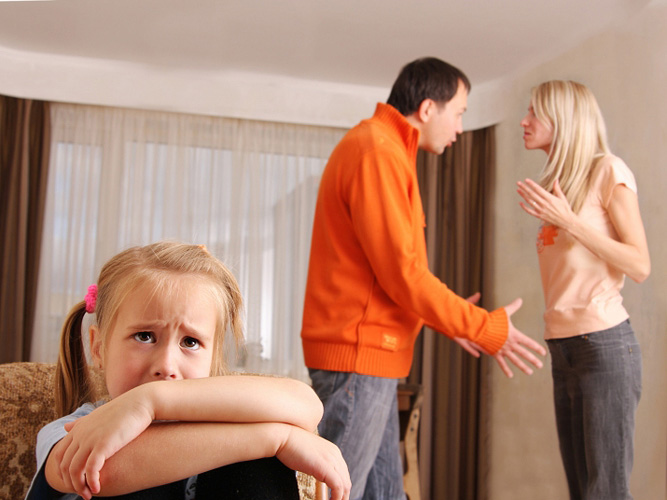 Особое внимание родители должны обратить на тон, которым они разговаривают со своими детьми. Раздражённый тон, повышенный голос, постоянные насмешки – такое обращение с детьми, если оно стало нормой, рано или поздно усваивается ими. Он станет также обращаться и с родителями.
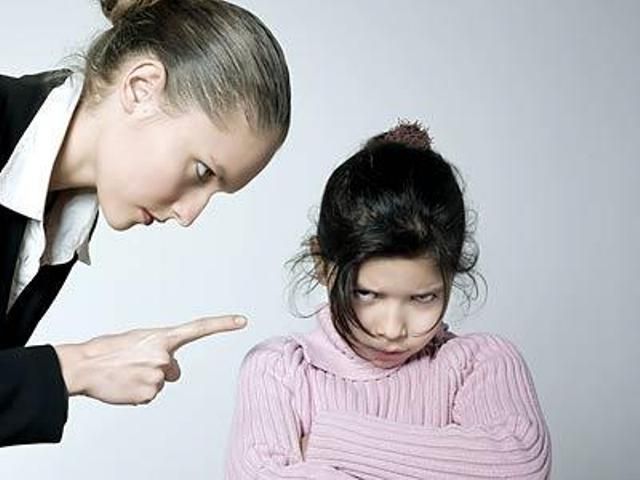 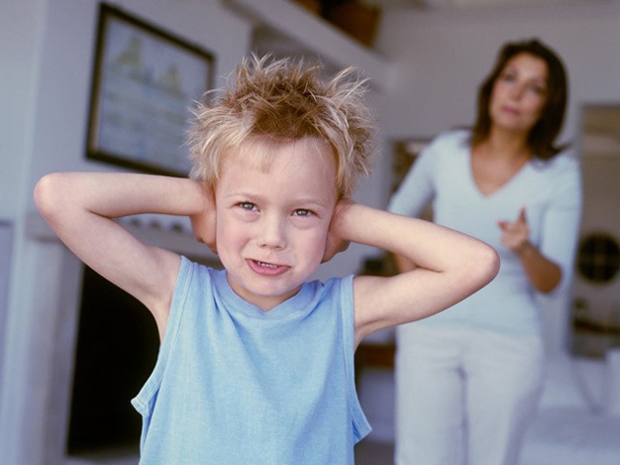 И стоит задуматься, не умерить ли свой гнев по отношению к детям, дабы не воспитывать в нём чёрствость, грубость,  жестокость. Большую роль в воспитании культуры поведения играют семейные традиции, культурный уровень родителей, старших.
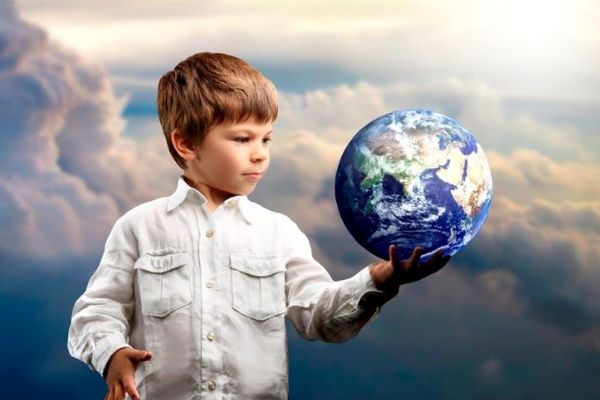 Будьте к своему ребёнку в меру добры и требовательны, если хотите чего-нибудь  добиться. Сохраните в себе всё самое хорошее и передайте  это детям. Прежде чем дать оценку действиям, постарайтесь вникнуть в ситуацию. Не делайте поспешных выводов. Верится, что каждый из вас сегодня о многом подумал и решил что-то изменить в общении с детьми. Хочется всем пожелать только успехов в воспитании детей.
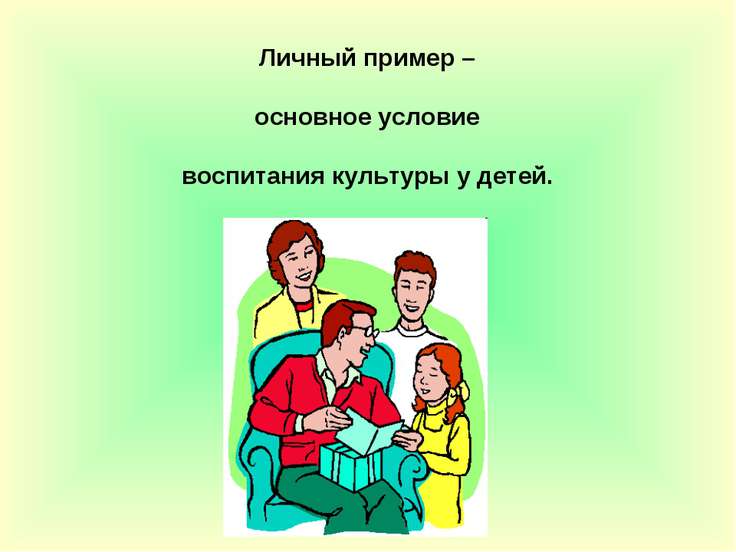